DIVI-Intensivregister
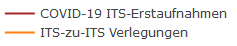 Mit Stand 19.01.2022 werden 2.573 COVID-19-Patient*innen auf Intensivstationen (der ca. 1.300 Akutkrankenhäuser) behandelt. 
In vielen Bundesländern Reduktion in der COVID-ITS-Belegung 
ITS-COVID-Neuaufnahmen mit +1.029 in den letzten 7 Tagen, Todeszahlen auch sinkend
Neuaufnahmen auf die ITS  (pro Tag)
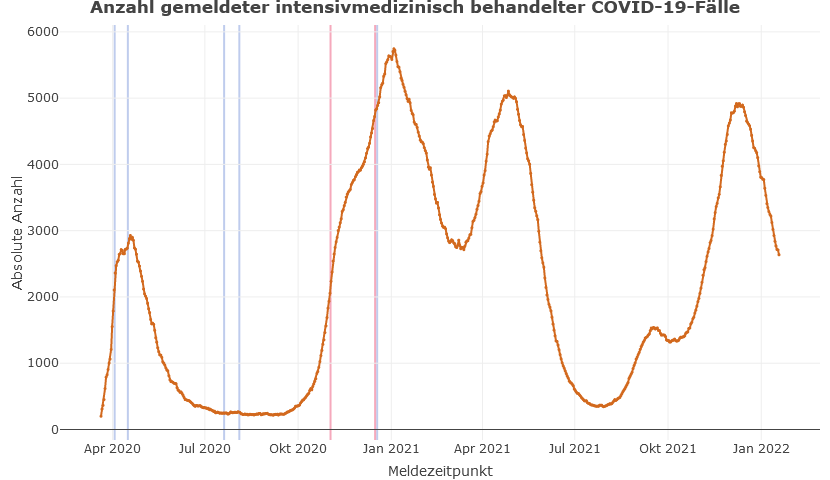 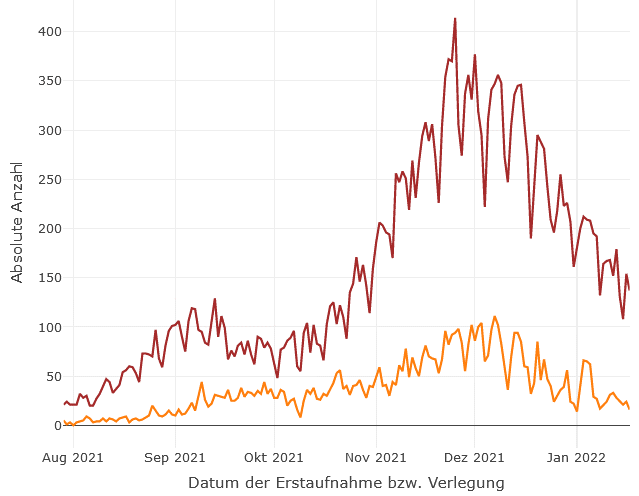 Lock-Down
Lock-Down
5.762
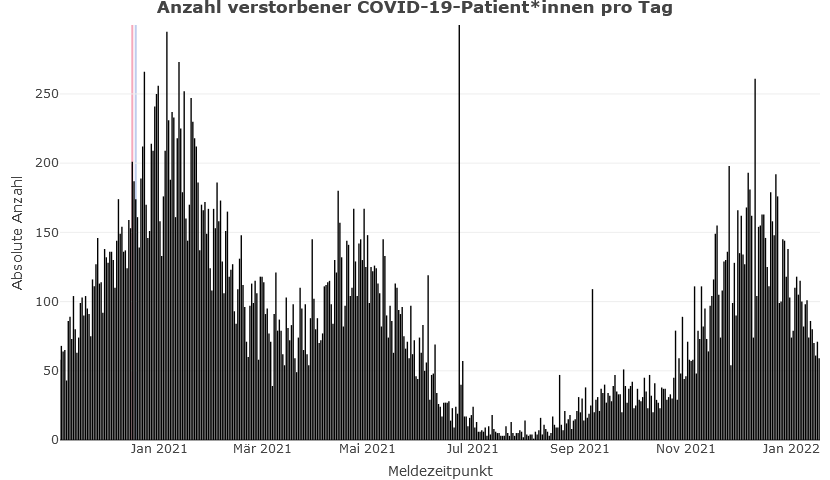 2.573
1
[Speaker Notes: Vorwoche Belegung: 3.064  (am 05.01)  -> Abfall ITS-Belegung zu Vorwochen  :   ~ -500     
Vorwoche Aufnahmen:  +1.265  -> leichter Rückgang in der Neuaufnahmen 7-Tage-Anzahl ca  xxx weniger als letzter Woche]
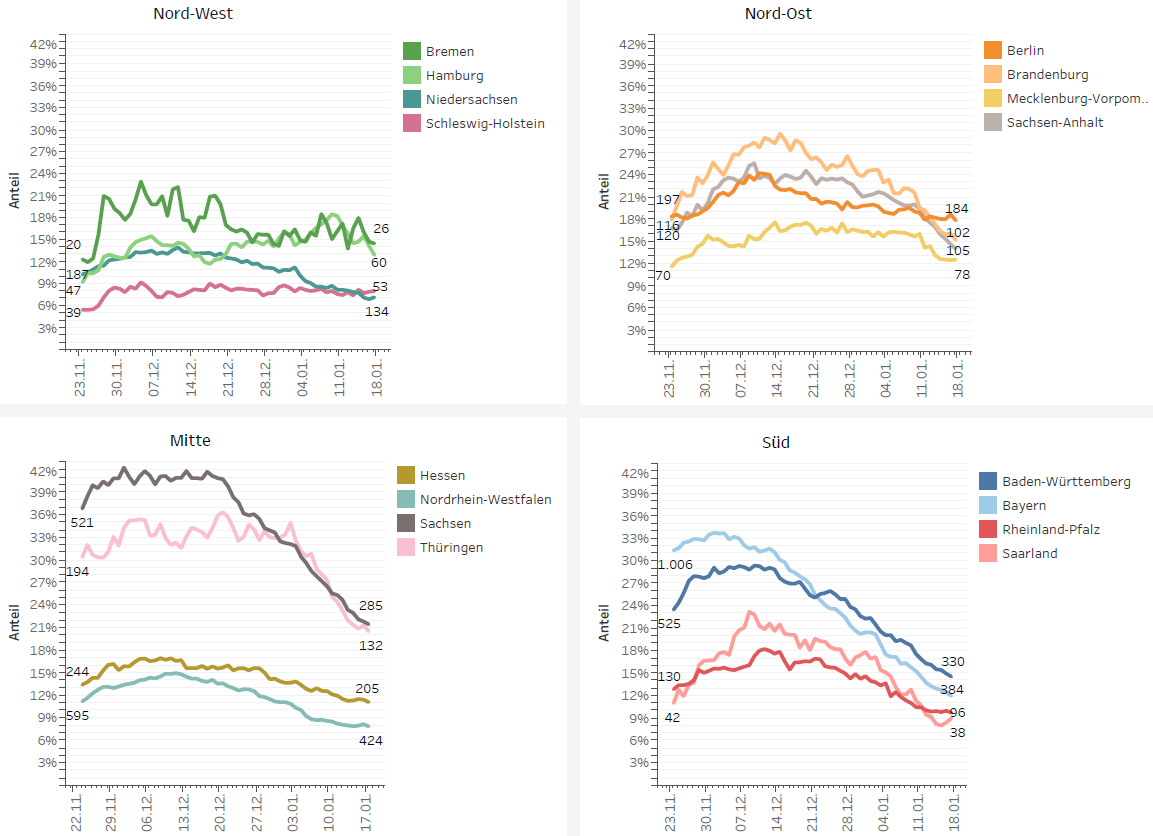 Anteil der COVID-19-Patient*innen an der Gesamtzahl betreibbarer ITS-Betten (* letzte 8 Wochen)
Datenstand:  17.01.2022
[Speaker Notes: - 2 BL > 20%-9 Bl > 12 %]
Invasive Beatmungskapazität (belegt + frei)
ECMO-Kapazität (belegt + frei)
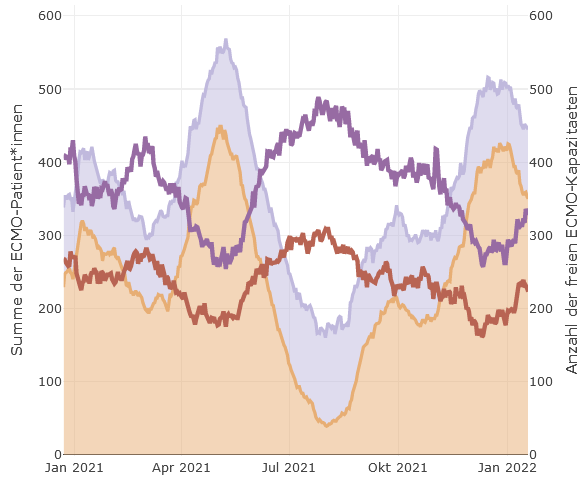 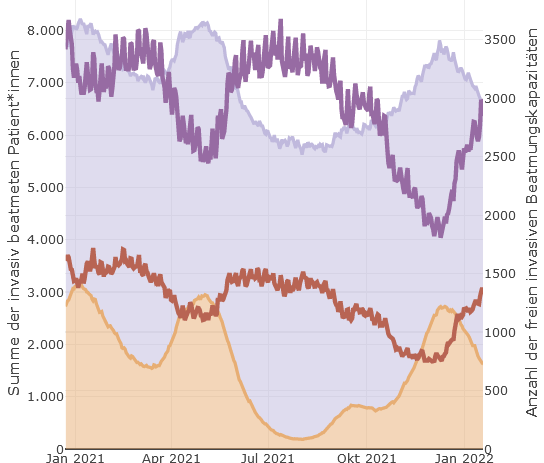 Einschätzung der Betriebssituation
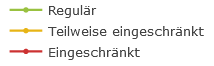 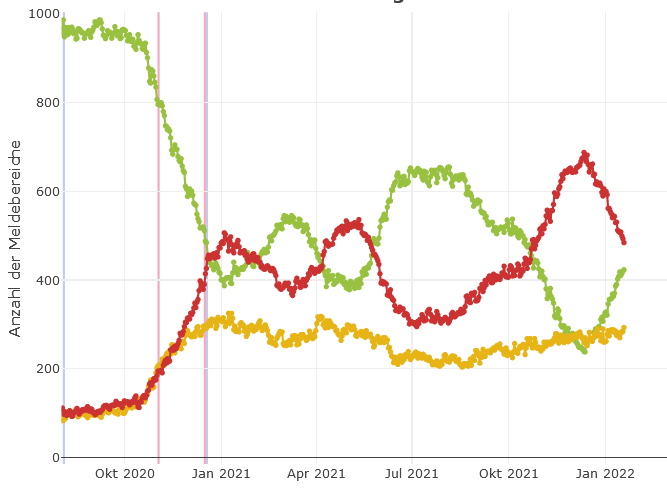 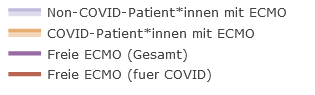 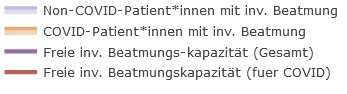 0-17 u. 18-29 Jährige (zoom):
Altersgruppen Entwicklung  (absolut)
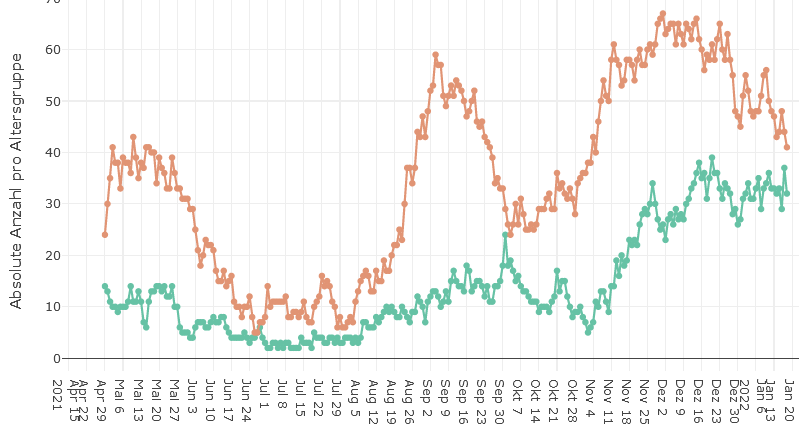 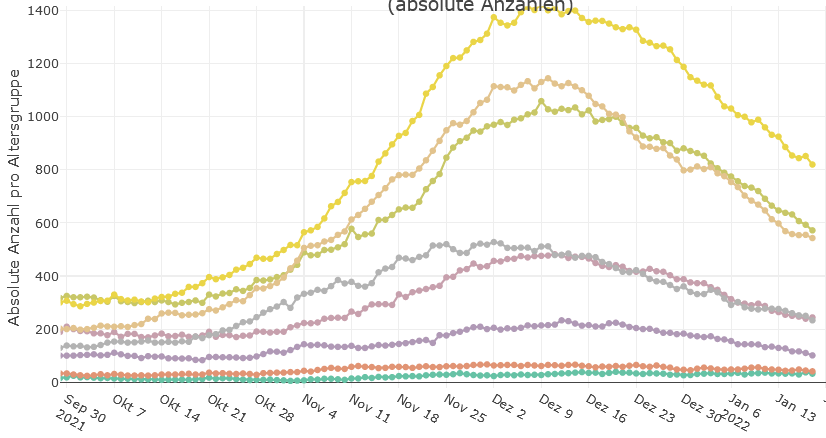 ITS-Belegung COVID-19-Pat.mit Nachweis Virusvarianten
Omikron ITS-Fälle (Stand 18.1.22):   90
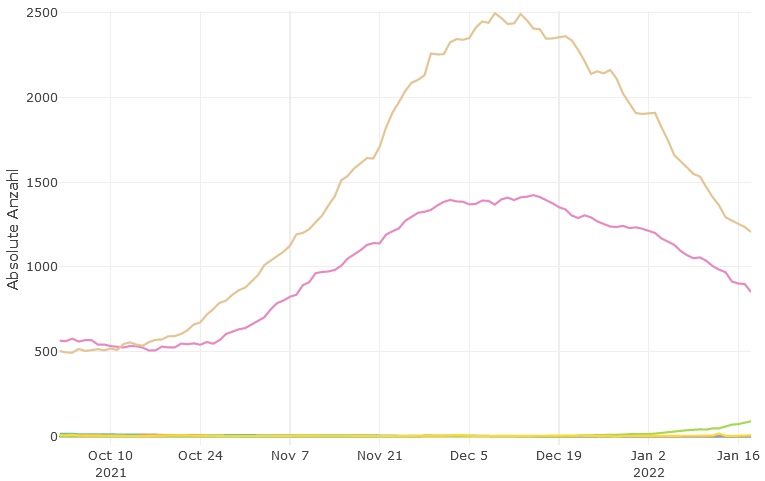 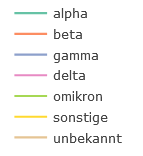 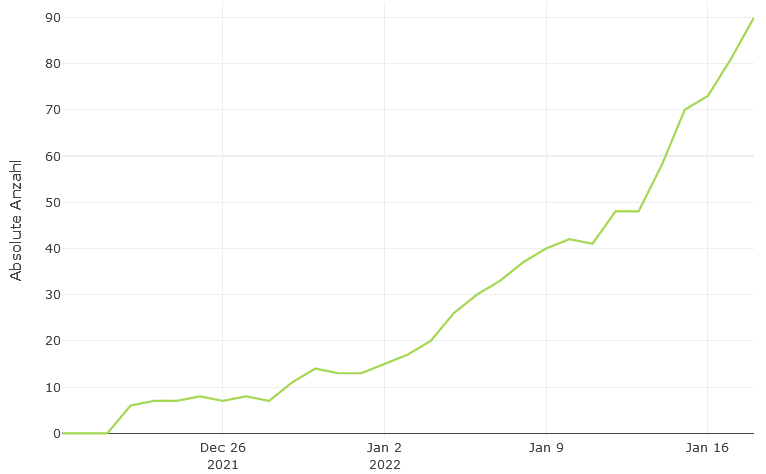 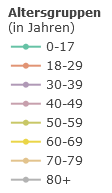 [Speaker Notes: Letzte Woche: 41 Omikron Fälle]
SPoCK: Prognosen intensivpflichtiger COVID-19-Patient*innen
Deutschland
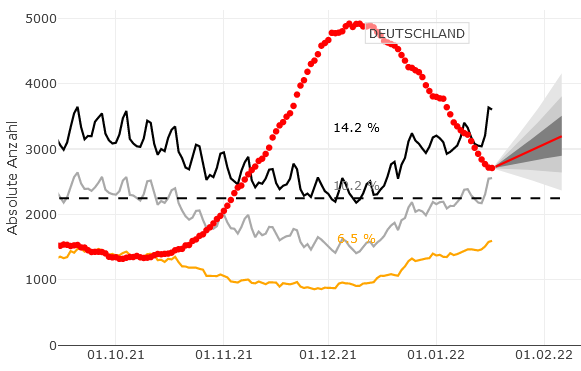 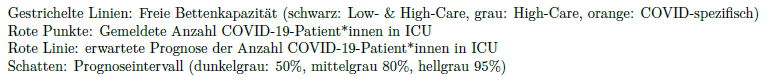 Länder (nach Kleeblättern) mit Kapazitäts-Prognosen:
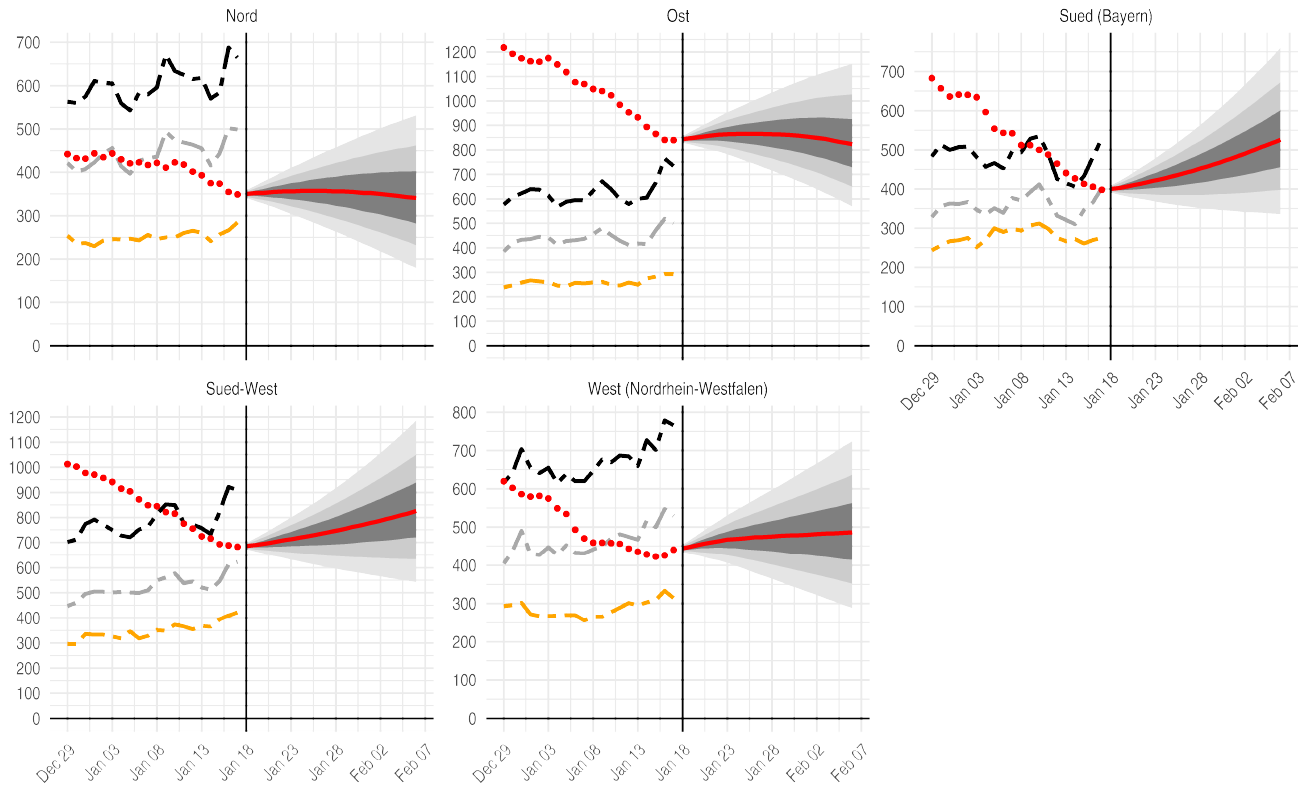 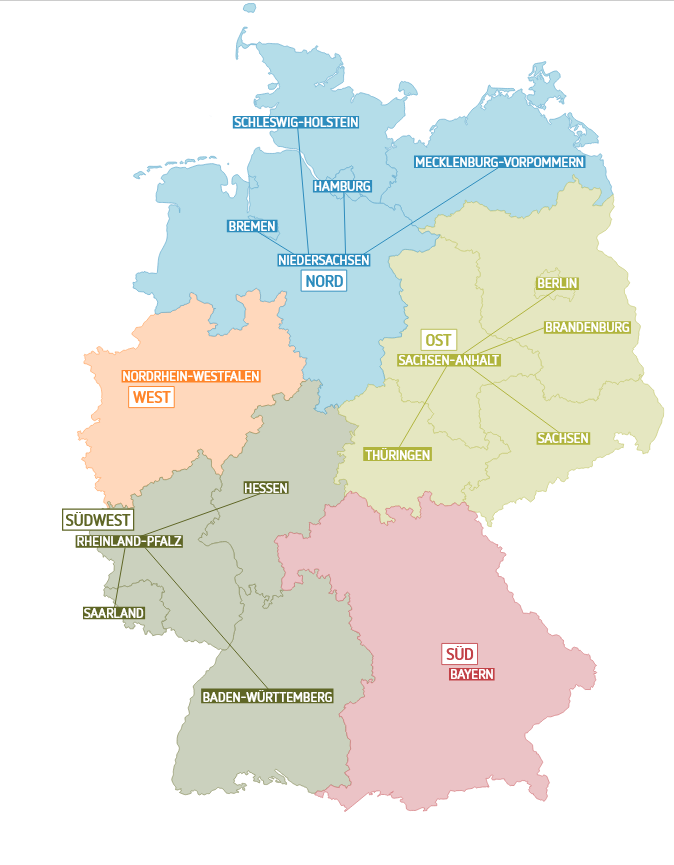 Kleeblatt Zuordnungen
[Speaker Notes: Prognosen für die nächsten 20 Tage!Hierbei ist zu beachten, dass dies die Trends anzeigt wenn der jetzige Zustand und Trend sich fortsetzt (sprich keine Maßnahmen oder andere Effekte die nächsten Tage einsetzen).  Verlässlich sind also va eher die nächsten 10 (!) Tage der Prognose]